Přednáška: Stranickésystémy, volební systémy
Obsah
Stručně o vztahu státu a politických stran

Financování politických stran

Stranické a volební systémy
Základní shrnutí poznatků o politických stranách
Počátkem 20. st. se strany a stranické systémy staly politickým výrazem sociálních a jiných konfliktů, jimiž žila společnost kolem nich.
Politické strany a hnutí Zákon 424/1991 Sb.
Vznik: petice alespoň 1tis. občanů
Registrace: MV
Zánik: provedením výmazu z registru 
Zrušení strany: vlastním rozhodnutím, rozhodnutím soudu
Pozastavení činností: rozhodnutím soudu
§2
(1) Strany a hnutí podléhají registraci podle tohoto zákona.
(2) Členem strany a hnutí mohou být pouze fyzické osoby.
(3) Členem strany a hnutí může být občan starší 18 let, může být však členem pouze jedné strany nebo hnutí.
Rejstříky politických stran a hnutí
Ministerstvo vnitra
	Rejstřík PSH jako veřejný seznam je veden Ministerstvem vnitra od 1. ledna 2001 na základě § 9 zákona č. 424/1991 Sb., o sdružování v politických stranách a v politických hnutích, ve znění pozdějších předpisů. 
http://aplikace.mvcr.cz/seznam-politickych-stran/SearchResult.aspx?search=all 
2011: 139 „aktivních“ PSH
2012: 151 „aktivních“ PSH
2015: 205 „aktivních“ PSH

Registr ekonomických subjektů
	RES je vedený Českým statistickým úřadem (ČSÚ) podle §20 zákona č.89/1995 Sb., o státní statistické službě, je v rozsahu stanoveném tímto zákonem veřejným seznamem. Zápis do registru má pouze evidenční význam.  
	http://registry.czso.cz/irsw/ Vyhledávání přes IČO, název.

Registr ekonomických subjektů (ARES aplikace MF)
	http://wwwinfo.mfcr.cz/ares/ares.html.cz
Právní forma 711 (PSH)
	

Údaje se nutně  přesně neshodují!
Vztah PSH a státu
Teoreticky oddělený: PSH x stát
§ 5 (424/1991)(1) Strany a hnutí jsou odděleny od státu. Nesmějí vykonávat funkce státních orgánů ani tyto orgány nahrazovat. Nesmějí řídit státní orgány ani ukládat povinnosti osobám, které nejsou jejich členy. 
Prakticky: 
Zástupci nejúspěšnějších PSH tvoří moc zákonodárnou a ovlivňují, tvoří moc exekutivní (hrozba ovlivnění i moci soudní).
Tím, že zvolení zástupci ovlivňují „pravidla hry“ mohou je ovlivnit i ve svůj prospěch (omezení konkurence).
Financování politických stran a hnutí a jejich vztah ke státu
Svobodná soutěž politických stran je jedním ze základních pilířů demokratického státu. 
Nicméně mají-li být politické strany schopny řádně fungovat, musí mít dostatek finančních prostředků pro své činnosti.
Proč by stát (ne)měl dávat PSH peníze?
Podpora rovných šancí (př. příspěvek na úhradu volebních nákladů)
Protiargument: nechťstranu platí ti, kt. s ní sympatizují
Ochrana před korupcí (př. příspěvek podle počtu získaných mandátů)
Lze vyvážit pokušení z přijetí „korupčních“ peněž státním příspěvkem?
Musí-li si strany získat peníze samy…svojí činností, spíše jí to posílí (sepjetí členů)
Tři principy financování PSH
Rovnost
Svoboda
Veřejná kontrola

Má-li být systém financování PSH spravedlivý, transparentní a neomezující, je nutné, aby byly výše uvedené principy ve vzájemné rovnováze.
Zdroj: Outlý, 2003
Příklady forem a zdrojů financování politických stran
Typy příspěvků 1/2
A. Příspěvek na úhradu volebních nákladů za volby do Poslanecké sněmovny
	Politické straně, politickému hnutí nebo koalici, která ve volbách získala nejméně 1,5 procenta z celkového počtu platných hlasů, bude za každý odevzdaný hlas ze státního rozpočtu uhrazeno 100 Kč.
B. Příspěvek na úhradu volebních nákladů za volby do Evropského Parlamentu
	Politické straně, politickému hnutí nebo koalici, která ve volbách získala nejméně 1 % z celkového počtu platných hlasů, bude za každý odevzdaný hlas ze státního rozpočtu uhrazeno 30 Kč.
[Speaker Notes: Tedy o skutečně „propadlém hlasu“ můžeme mluvit jen v případě stran, které nezískaly ve volbách 1,5 %. Mohou z toho dodatečně hradit výdaje za volební kampaň.]
Typy příspěvků 2/2
C. Příspěvek na činnost
	zahrnuje stálý příspěvek a příspěvek na mandát.
Stálý příspěvek činí ročně 6 000 000 Kč pro stranu a hnutí, které získaly v posledních volbách do Poslanecké sněmovny 3 % hlasů. Za každých dalších i započatých 0,1 % hlasů obdrží strana a hnutí ročně 200 000 Kč. Obdrží-li strana a hnutí více než 5 % hlasů, příspěvek se dále nezvyšuje.
Příspěvek na mandát poslance nebo senátora od roku 2011 činí ročně 855 000 Kč a na mandát člena zastupitelstva kraje a člena zastupitelstva hl.m. Prahy činí ročně 237 500 Kč.
[Speaker Notes: U stálého příspěvku je strop 10 milionů.
Pozor příspěvek na mandát nijak nesouvisí s platem ani]
Pro aktuální přehled příspěvků ze státního rozpočtu vyplacených PSH v roce 2014
Viz
http://www.mfcr.cz/cs/verejny-sektor/monitoring/financovani-politickych-stran/prispevky-ze-statniho-rozpoctu-uhrazene-11146
[Speaker Notes: Uvést v relaci ke státnímu rozpočtu, stát přiděluje stranám (v podobě příspěvku na činnost) zhruba půl miliardy ročně (o nějž se podělily 24 subjekty vč. za volby do EP)]
Maurice Duverger – typologie stranických 	systémů dle počtu stran
Francouzský politický sociolog M. Duverger v 50. letech 20. století rozdělil stranické systémy jednoduše podle počtu stran:

	1. systémy s jednou stranou – monopartijní
	Jedná se o nedemokratické režimy.

	2. systémy se dvěma stranami – bipartijní
	V systému spolu soutěží dvě velké strany, které se v časovém intervalu střídají u vlády.

	3. vicestranické systémy – multipartijní
Jean Blondel – zohlednění „velikosti“
další francouzský politolog, navazoval na Duvergera
soustředil se výhradně na soutěživé systémy
doplnil typologii o faktor velikosti (volební síly) politické strany

1. Bipartismus, typický příklad Velká Británie (dříve), USA
2. Systém dvě a půl strany: jedná se o bipartismus doplněný o tzv. pivotální (neboli „půltou“) stranu ("jazýček na vahách"), např. svobodní demokraté FDP v Německu.
3. multipartismus s dominující stranou: jedna strana dosahuje pravidelně přes 40 procent hlasů, je soustavně vládní stranou, zpravidla ale nemá absolutní většinu (Itálie, skandinávské země)
4. multipartismus bez dominující strany 	

	Přesné kritérium jak rozlišit malé a velké strany neexistuje. Irský politolog Peter Mair považuje za velké strany ty, které získávají soustavně přes 15 procent hlasů, ostatní jsou malé strany.
Sartoriho základní typologie stranických systémů:
I. SYSTÉMY JEDNÉ POLIT. STRANY
systém jedné strany
systém s hegemonní stranou
nesoutěživé
(nedemokratické)
II. MULTIPARTIJNÍ STRANICKÉ SYSTÉMY
systém predominantní strany
 dvoustranické systémy (bipartismus)
 umírněný multipartismus
 extrémní či polarizovaný multipartismus
(Pramen: Cabada-Kubát, 2002)
turnout
76%
turnout
74%
turnout
58%
turnout
64%
turnout
63%
turnout
59%
Source: Czech Statistical Office
Volby*, volební systémy
Volby v kontextu demokratického vládnutí
Volby (def.): nástroj obsazování úřadu n. funkce výběrem, který provádí k tomu určený soubor lidí.

Které úřady či funkce se volbou obsazují?
Kdo má aktivní volební právo?
	-dobrovolné vs. povinné hlasování
Jak se hlasuje (tradice tajného hlasování)
Jak se volby provádějí – volební systémy
Funkce voleb
Nábor politiků
Sestavování vlád – někde přímo, někde „jen“ ovlivňují sestavování vlád
Zajišťování reprezentativnosti
Ovlivňování politické linie (ze škály alternativ)
Výchova voličů (podněcují zájem veřejnosti)
Legitimizování a posilování elit
Volební systémy
Základní členění volebních systémů na dvě skupiny:

			I. Většinové volební systémy

II.Poměrné volební systémy

	„Kritériem je to, zda se hlasy na mandáty přepočítávají v poměru nebo nikoli“ (Sartori, 2001)
[Speaker Notes: Volebními systémy rozumíme pravidla a mechanismy, pomoci nichž se ve volbách na základě počtu hlasů rozdělují mandáty mezi politické strany či kandidáty. Volebních systémů existuje v nejrůznějších podobách celá řada. SNAD NEJČASTĚJI SE SETKÁVÁME S DĚLENÍM NA VĚTŠINOVÉ A POMĚRNÉ. Toto dělení slouží především k porozumění principiálním rozdílům]
Většinové volební systémy
Volby probíhají  v menších, jednomandátových volebních obvodech.
Volby probíhají v tolika volebních obvodech, kolik míst se obsazuje v zastupitelském sboru.
Jsou historicky starší.
Běžně se rozlišují dvě podskupiny:

a) Relativně většinové volební systémy
	Jsou založeny na principu „vítěz bere vše“ („first past the post“). V rámci jednomandátových volebních obvodů kandidují jednotlivci (nezávislí nebo nominováni politickými stranami), stačí prostá většina hlasů.
	Př. USA, Velká Británie, Nový Zéland, Kanada

b) Absolutně většinové volební systémy
	Podmínkou pro vítězství je zisk 
	nadpoloviční většiny hlasů.
	Př. Volby do Senátu PČR, 
	prezidentské volby ve Francii, aj.
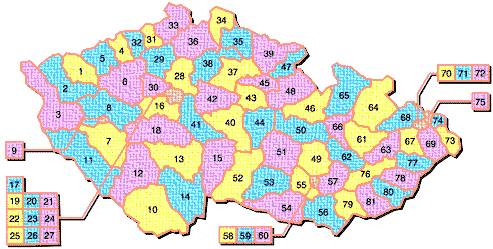 [Speaker Notes: VVS je založen, jak už nese jeho název, na jednoduchém kritériu: mandát získá ten z kandidátů,který dostal nejvíce hlasů.
Či také systém relativní většiny
	Většina  postačující ke zvolení je v tomto případě často fiktivní, protože zvolený zástupce reprezentuje z hlediska odevzdaných hlasů menšinu celkového počtu voličů.
Naplnění tohoto požadavku se v případě, kdy žádný z kandidátů požadovanou většinu nezískal, docílí dalším kolem voleb. Do něj mohou např. postoupit dva nejúspěšnější kandidáti z prvního kola (a kdy v druhém kole dále pak postačuje i relativní většina). Ale možné jsou i další varianty.
Pro volební výsledky docilované VS je ve všech jeho variantách  nesmírně významná tzv. VOLEBNÍ GEOMETRIE, tj. stanovení hranic volebních obvodů a počtu voličů v něm. 
Senát má 81 senátorů, kteří jsou voleni v 81 volebních obvodech]
Poměrné volební systémy
Založené na principu vícemandátových volebních obvodů.
- princip poměrného zastoupení
- volba v rámci systému listinných kandidátek
- přítomnost volební klauzule
- určující je metodika přepočtu hlasu na mandáty (celkově náročnější na počítání)
Rozlišujeme 2 způsoby výběru poslanců:
Systém volební listiny (ve většině zemí kontinentální Evropy)
Systém jednoho přenosného hlasu („irský systém“)
[Speaker Notes: Pro volby do Poslanecké sněmovny Parlamentu České republiky jsou volebními obvody samosprávné kraje.]
Pro míru proporcionality je určující
Velikost volebního obvodu
Matematický přepočet hlasů na mandáty
Uzavírací klauzule (kvórum)
Počet a charakter skrutinií (volebních obvodů)
Zdroj: Lebeda, 2008
ČR - Nová volební reforma schválená v 2002
Velikost poslanecké sněmovny: 200. Počet mandátů (velikost volebního obvodu) není předem znám, záleží na volební účasti. 
Rozhodující formule: D´Hondt.
5%-ní klauzule (byla navýšena klauzule pro vícečlenné koalice).
Počet a obvodů: 14. Volební kraje korespondují se 14 samosprávnými kraji.
Zdroj: Lebeda, 2008
Pomohl by většinový systém české demokracii?
Přečtěte článek:
Daniel Prokop: Úvod do praktické sociologie: Sny o většinovém systému.

Dostupné:
http://www.novinky.cz/kultura/salon/352397-uvod-do-prakticke-sociologie-sny-o-vetsinovem-systemu.html
Další literatura k tématu
Chytilek, R., J. Šedo (eds.): Volební systémy. Vyd. 4., Praha: Portál, 2009.
Lebeda, T.: Volební systémy poměrného zastoupení. Mechanismy, proporcionalita a politické konsekvence. Praha: Karolinum, 2008.
Sartori, G.: Srovnávací ústavní inženýrství. Praha: Slon, 2001. 
Vodička, K., Cabada, L.: Politický systém České republiky. Praha: Portál, 2003, 2007, 2011.